Developing and Testing Survey Questionsfor the IDD Population
Julie D. Weeks, Ph.D.
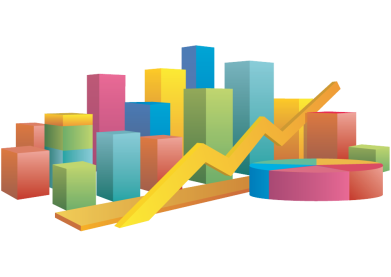 2018 Annual Disability Statistics Meeting
The National Academies of Science
Washington, DC
February 13, 2019
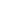 1
[Speaker Notes: Workgroup 1:  Develop guiding principles and identify question(s) for use with the revised NHIS (and other national surveys) to identify persons with IDD to estimate prevalence.]
State of Statistics on the IDD Population
Lack of population-level data
Nationally-representative data collected on a regular basis
1994-1995 NHIS on Disability
Mechanism for prevalence with regular periodicity

Major challenges to collecting the data
Varying definitions/measures of IDD serving different purposes
diagnostic vs. programmatic vs. surveillance criteria
Target population is small
Living arrangements
group quarters, homes, other institutions
Obtaining accurate information from R (self vs. proxy)
Language and cultural considerations
Person-specific IDD circumstances
Developing a Solution
Challenge: To measure the broad experience of IDD using a limited number of questions in a consistently comparable manner.

Identify measures needed for data collection efforts
Target primarily nationally-representative surveys, but not exclusively
Focus on domains where data are not available
Functional approach to measurement

Develop needed measures
Identify currently used measures (if available)
Cognitively test existing and new questions
Defining IDD for Data Collection
The Developmental Disabilities Assistance and Bill of Rights Act of 2000 defines “developmental disability” as a severe, chronic disability of an individual that:

(i) is attributable to a mental or physical impairment or combination of mental and physical impairments; 
(ii) is manifested before the individual attains age 22;
(iii) is likely to continue indefinitely;
(iv) results in substantial functional limitations in 3 or more of the following areas of major life activity: 
Self-care
Receptive and expressive language
Learning
Mobility 
Self-direction 
Capacity for independent living
Economic self-sufficiency; and
(v) reflects the individual’s need for a combination and sequence of special, interdisciplinary, or generic services, individualized supports, or other forms of assistance that are of lifelong or extended duration.
[Speaker Notes: Challenges of operationalizing definitions created for other purposes.]
Focusing the Definition of IDD
The Developmental Disabilities Assistance and Bill of Rights Act of 2000 defines “developmental disability” as a severe, chronic disability of an individual that:

(i) is attributable to a mental or physical impairment or combination of mental and physical impairments; 
(ii) is manifested before the individual attains age 22; 
(iii) is likely to continue indefinitely;
(iv) results in substantial functional limitations in 3 or more of the following areas of major life activity: 
Self-care
Receptive and expressive language
Learning
Mobility 
Self-direction 
Capacity for independent living
Economic self-sufficiency; and
(v) reflects the individual’s need for a combination and sequence of special, interdisciplinary, or generic services, individualized supports, or other forms of assistance that are of lifelong or extended duration.
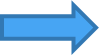 Identifying Existing Questions
(ii) is manifested before the individual attains age 22; 
(iv) results in substantial functional limitations in 3 or more of the following
	  areas of major life activity: 
Self-care
Receptive and expressive language
Learning
Mobility 
Self-direction 
Capacity for independent living
Economic self-sufficiency
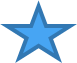 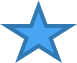 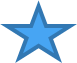 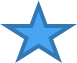 Identifying Question Development Priorities
(ii) is manifested before the individual attains age 22; 
(iv) results in substantial functional limitations in 3 or more of the following
	  areas of major life activity: 
Self-care
Receptive and expressive language
Learning
Mobility 
Self-direction 
Capacity for independent living
Economic self-sufficiency
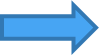 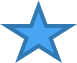 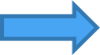 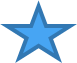 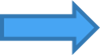 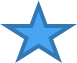 Using a Functional Approach
Focus on limitations in major domains of functioning.

Do you have a disability?

Do you have difficulty (seeing, hearing, walking, etc.)?

Do you have substantial limitation in self-direction?

How often are you able to make your own decisions about important things in your every day life, such as where to live, what to eat, and how you spend your free time?

Measure environmental barriers separately from limitations.
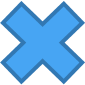 [Speaker Notes: Using the social model of disability, the adopted approach to question development is a functional approach.]
Importance of Cognitive Testing
Question Evaluation Principles:
The best question design is based on question evaluation, not expert opinion.
Question evaluation is science-based.
Evaluation studies must be well documented, replicable, and made accessible.

Why conduct question evaluation?
To fix problems
Ensure comparability
Documentation
Development and evaluation process
“What the question captures”
How resulting data should be used
[Speaker Notes: Challenges of operationalizing definitions created for other purposes.]
Goals of Cognitive Testing
To what extent are the data elicited from the question
a true representation of the phenomena being studied?

How do the respondents understand the survey question?
Do respondents understand the survey question differently?
Does the question mean the same in all the languages that it is asked?
Does the question mean the same in all culture and socio-economic groups that it is asked?
In processing a question, do all respondents recall information and form an answer the same way?
[Speaker Notes: Challenges of operationalizing definitions created for other purposes.]
Question Response Process
Social Factors
Social Factors
Social Factors
Comprehension
Judgment
Response
Retrieval
Social Factors
Social Factors
Social Factors
Social Factors
Current Testing Activities
Administration for Community Living – NCHS Collaborating Center for Questionnaire Design and Evaluation Research
Questions to be tested, including screener questions
Consent forms developed
Study design, including 40 Rs (representative in age, race and education)
Recruitment strategies, including service providers, advertisements, word of mouth
NCHS IRB review of study protocols
OMB review of study
Target study date: summer 2019
Thank You